Mega Goal 1.2
Unit 4 GAME
Wishful Thinking
By: Essa Al Hussaini
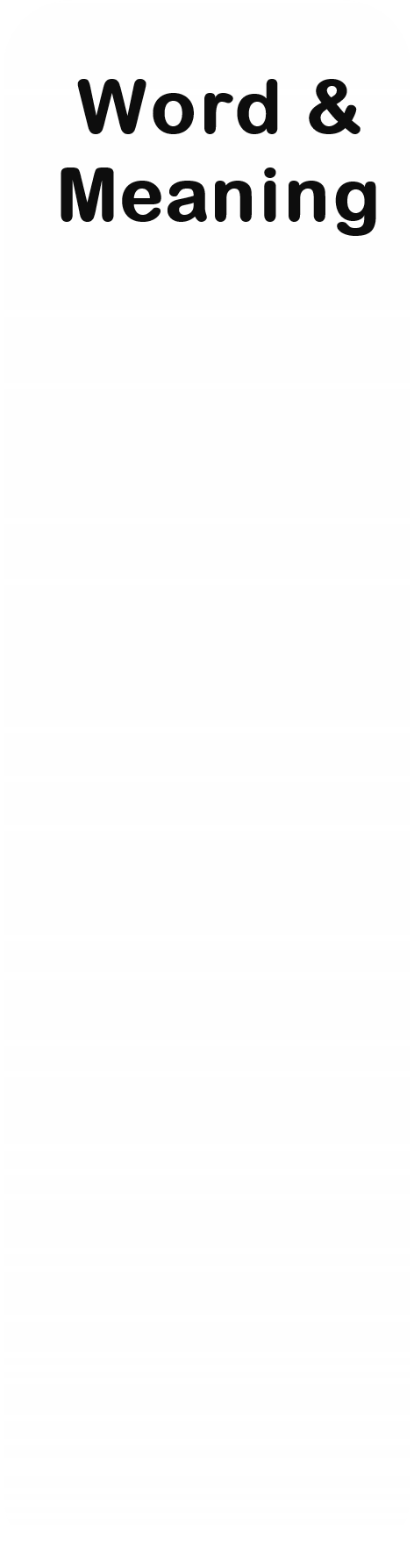 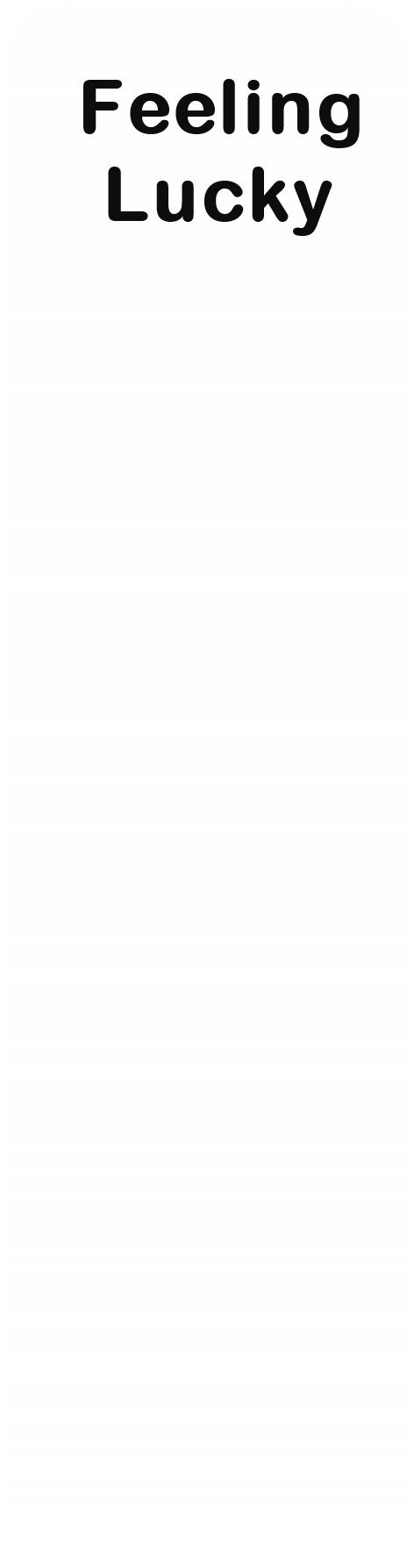 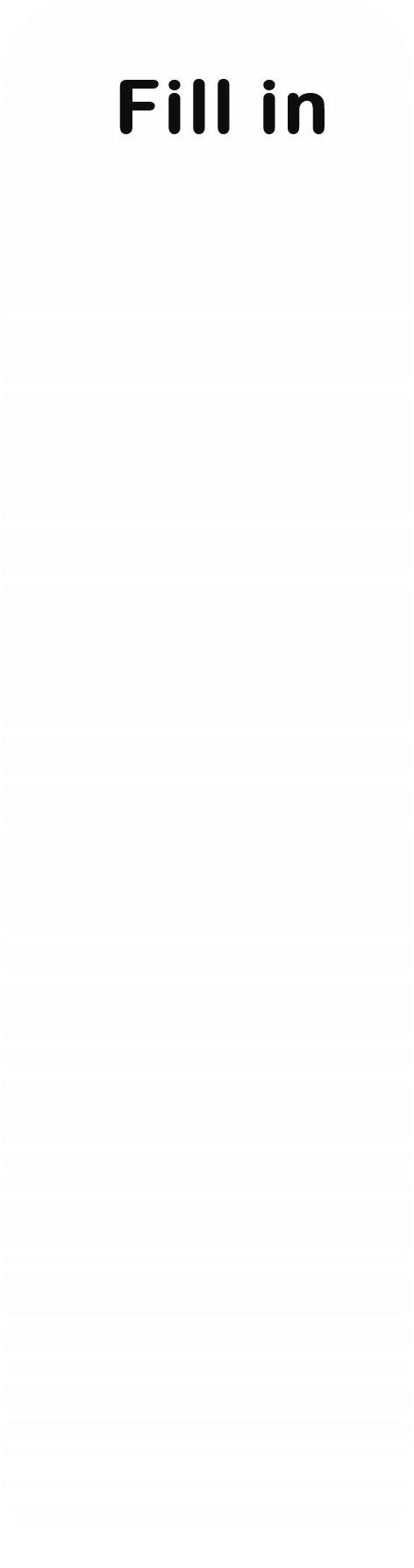 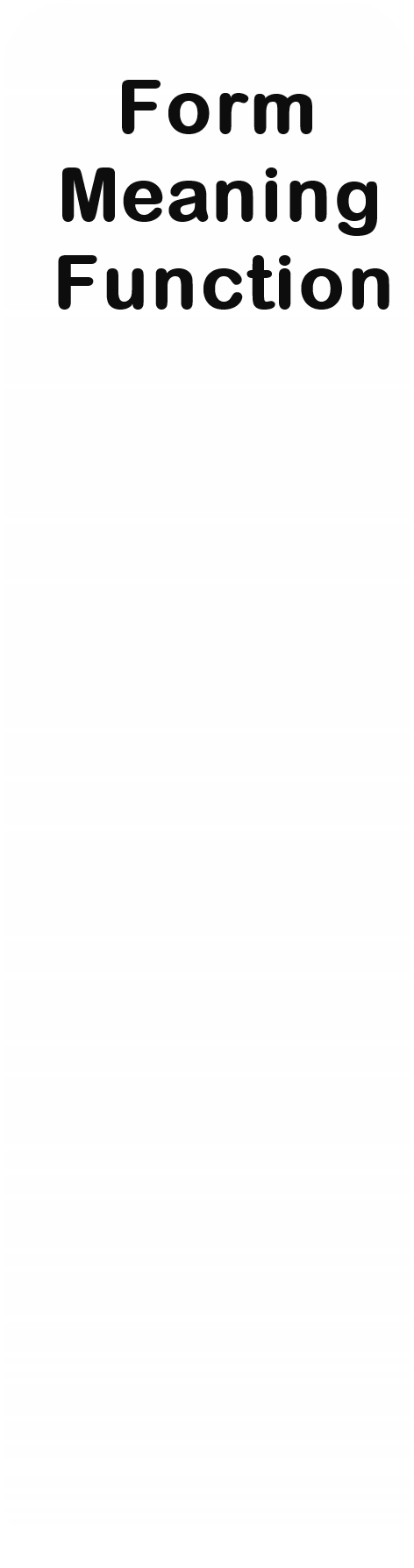 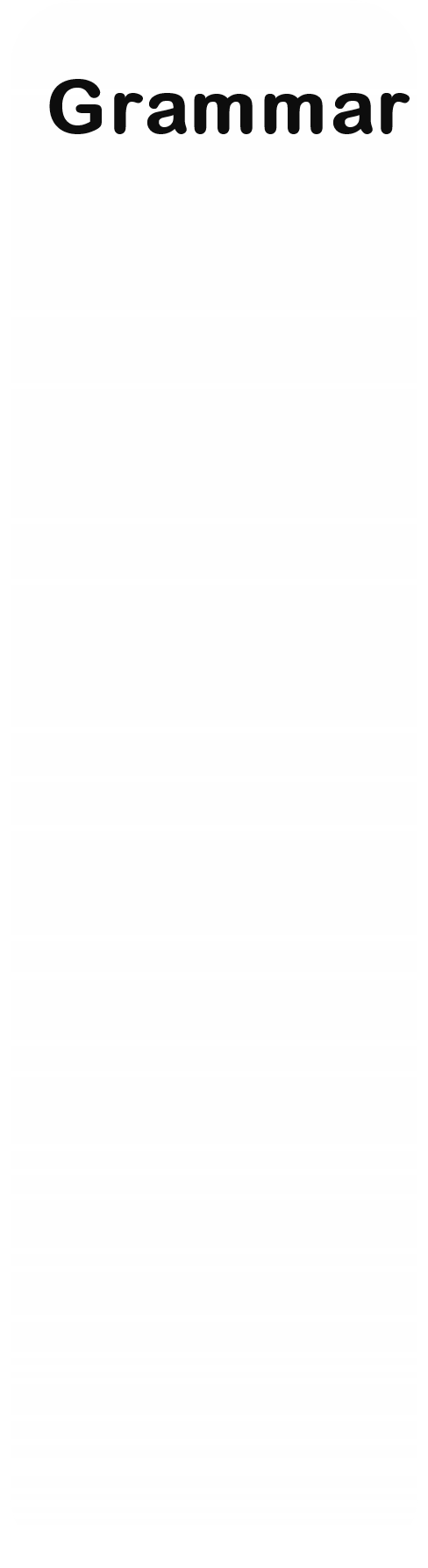 Wishful Thinking
U4
1
1
1
1
1
2
2
2
2
2
3
3
3
3
3
4
4
4
4
4
5
5
5
5
5
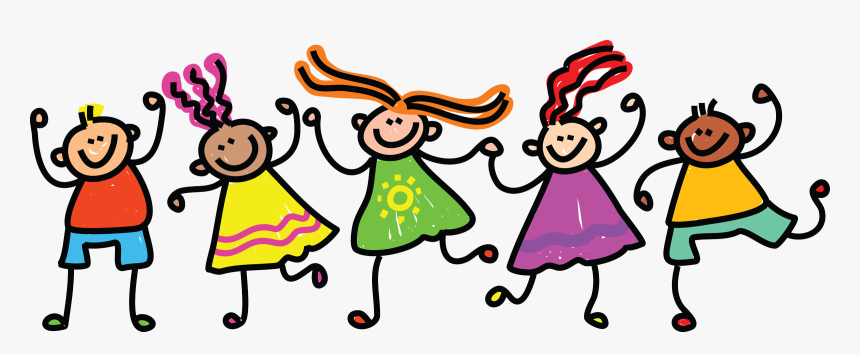 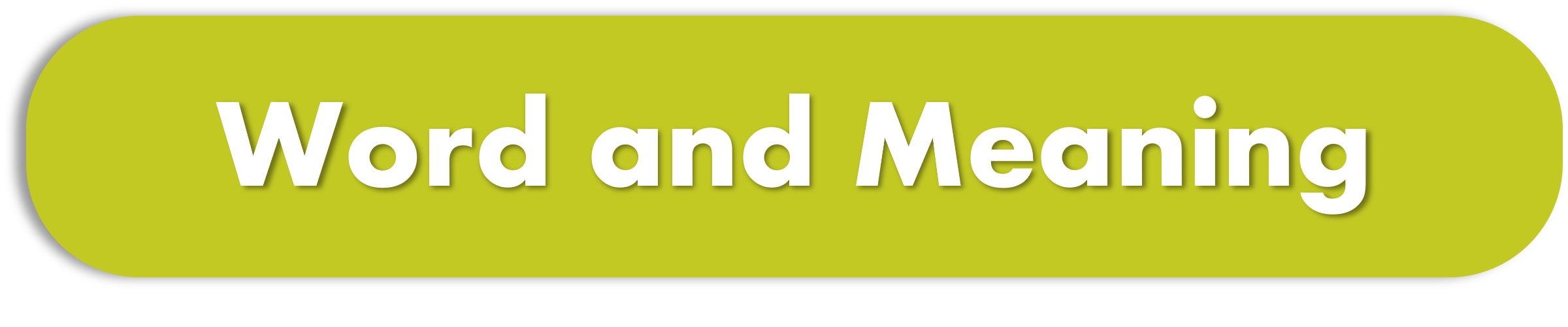 The party was fabulous.
We enjoyed and had a ball.
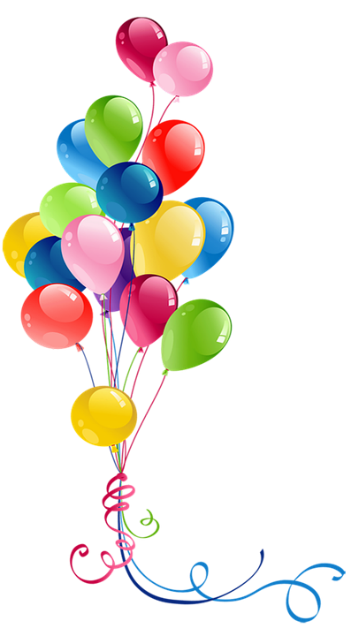 had a football
had a good time
had a balloon
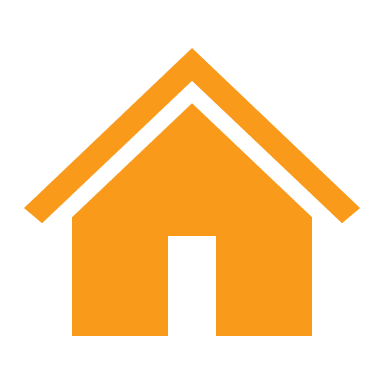 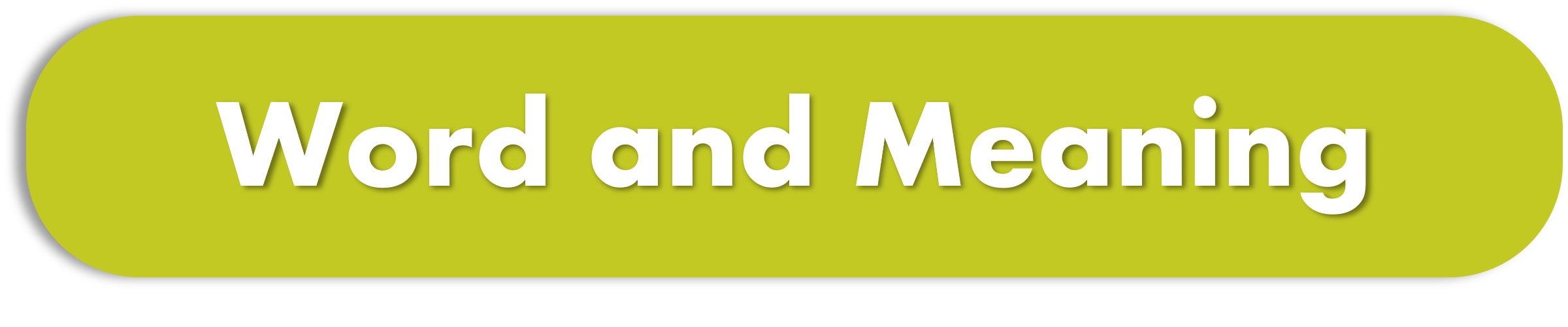 He has been struggling against (poverty) in his country.
sadness
richness
poorness
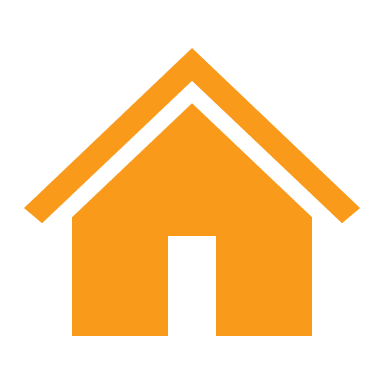 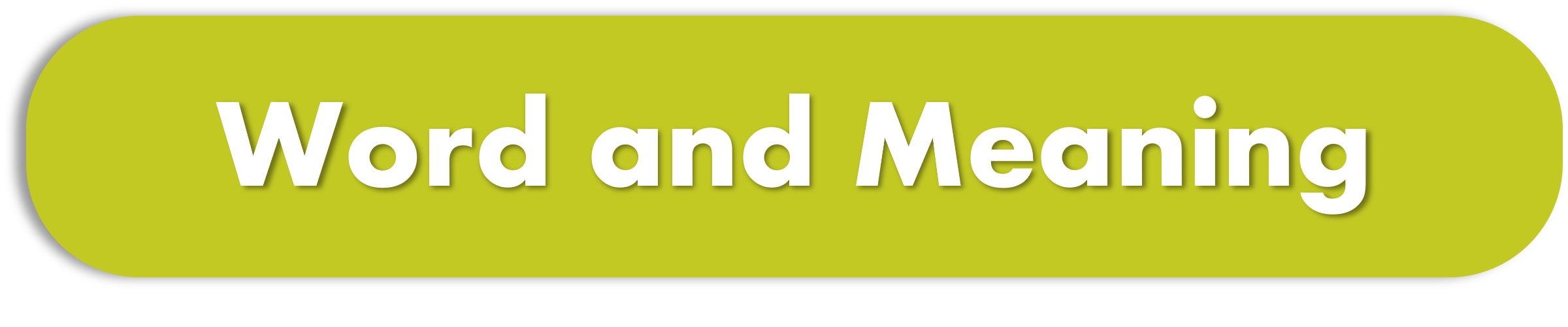 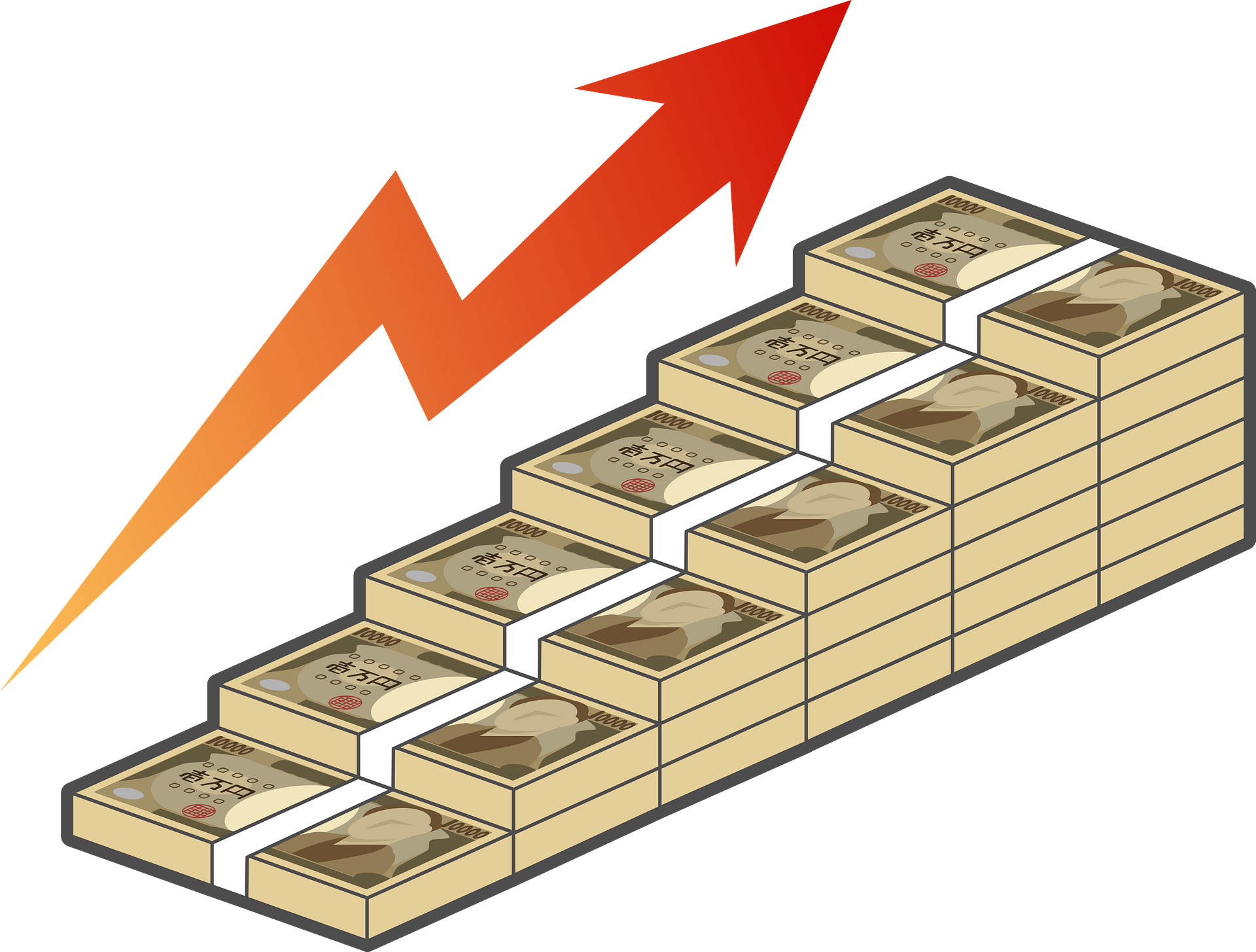 A word that is linked with “MONEY”
invest
empire
universe
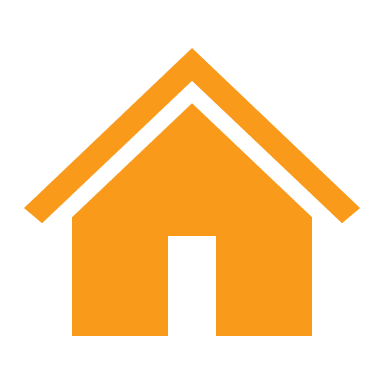 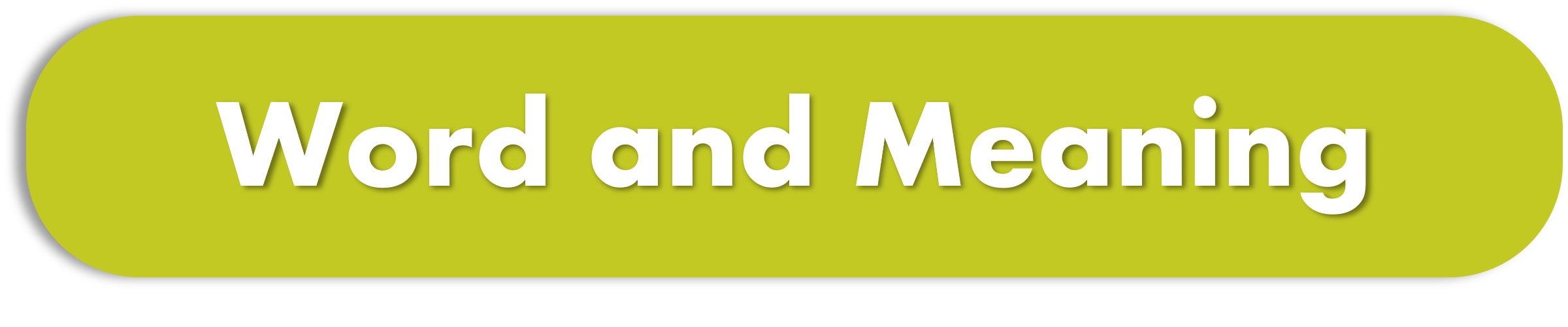 Opposite of
" win"
pass
lose
succeed
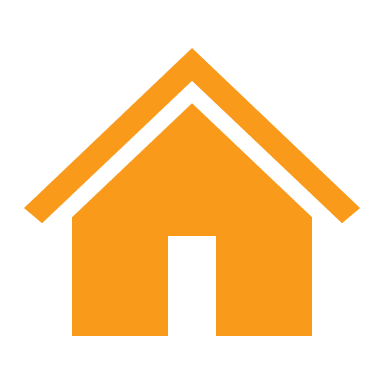 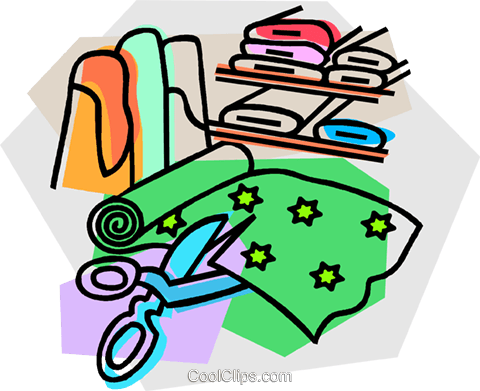 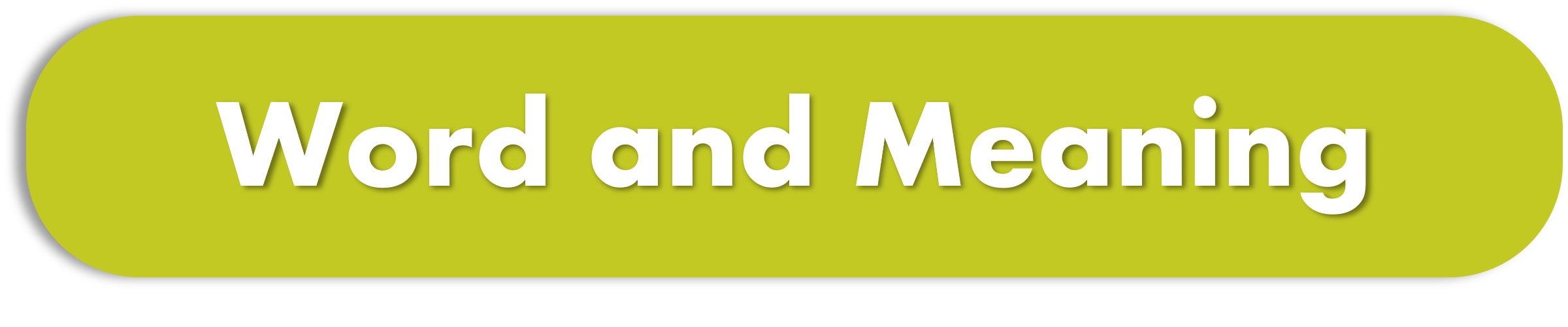 The word “Leather”  belongs to
price
size
material
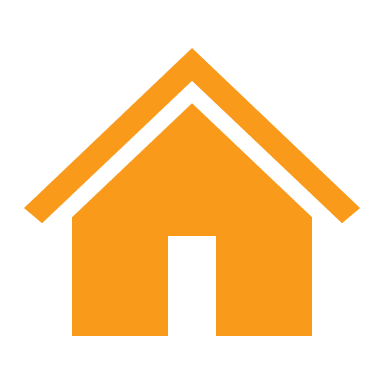 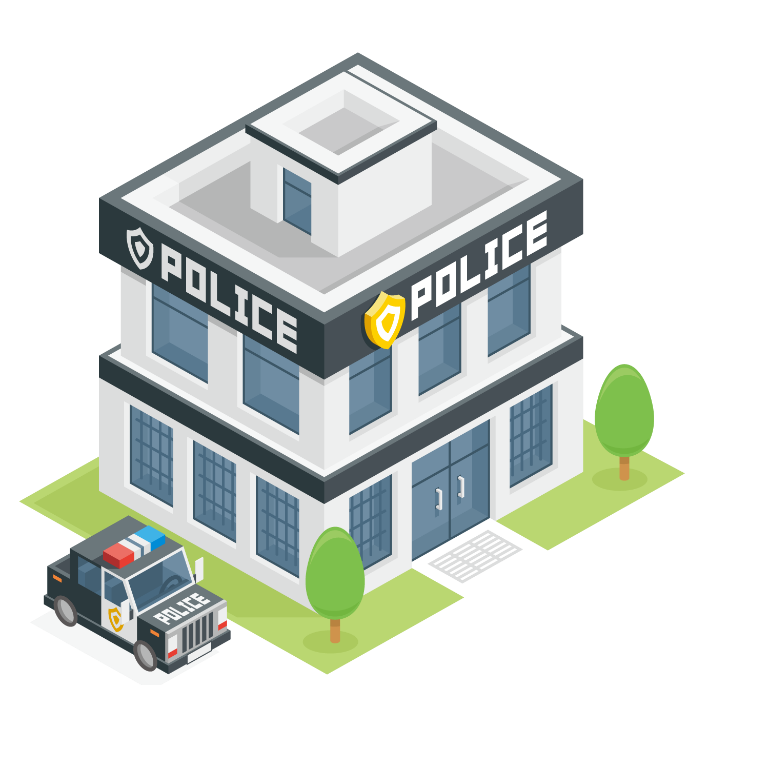 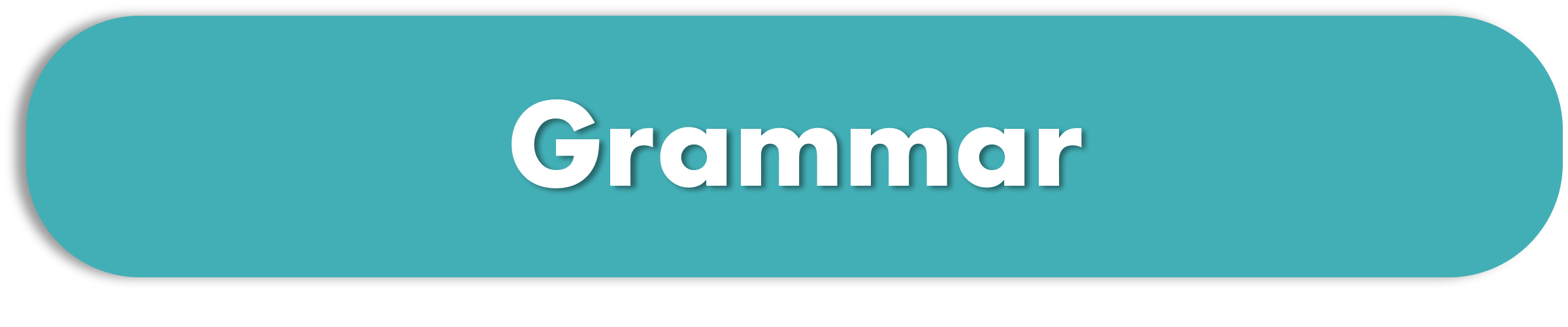 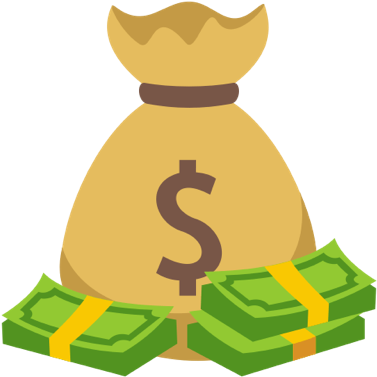 If I found a million dollars, I would take it to the police.
true situation
real situation
imaginary situation
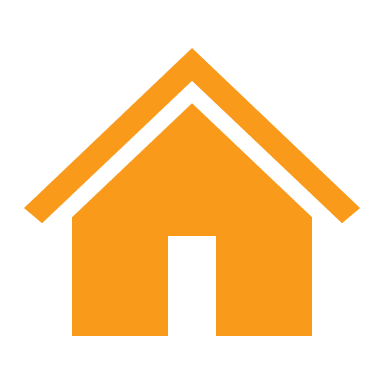 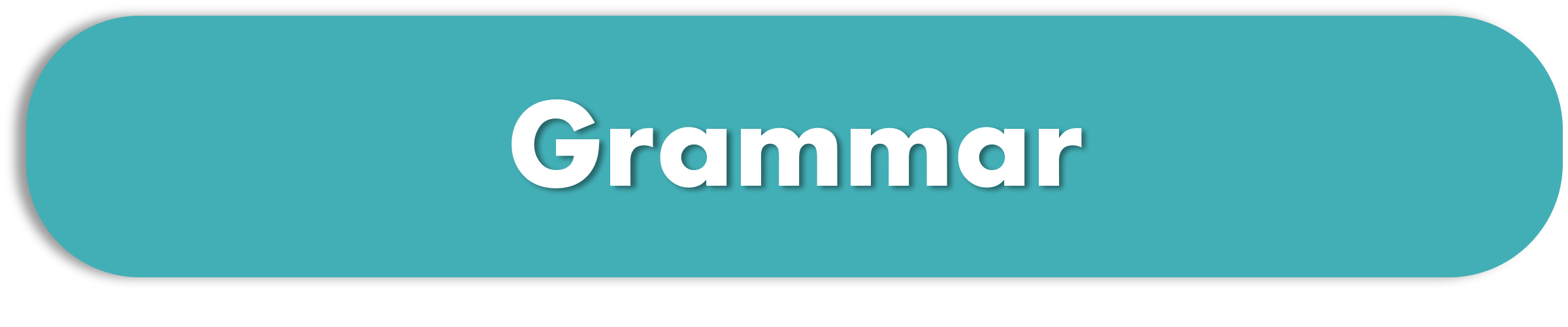 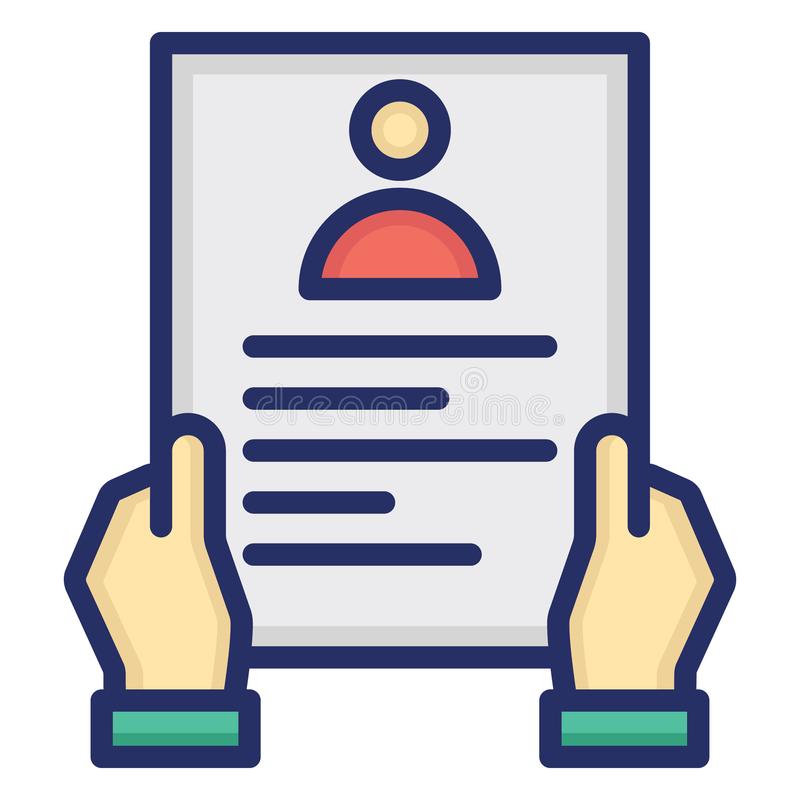 If Jinan had more experience, she ____ (apply) for the job.
would apply
would applied
applied
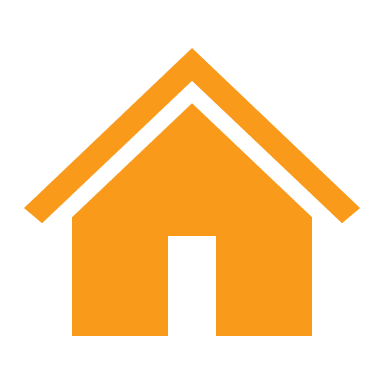 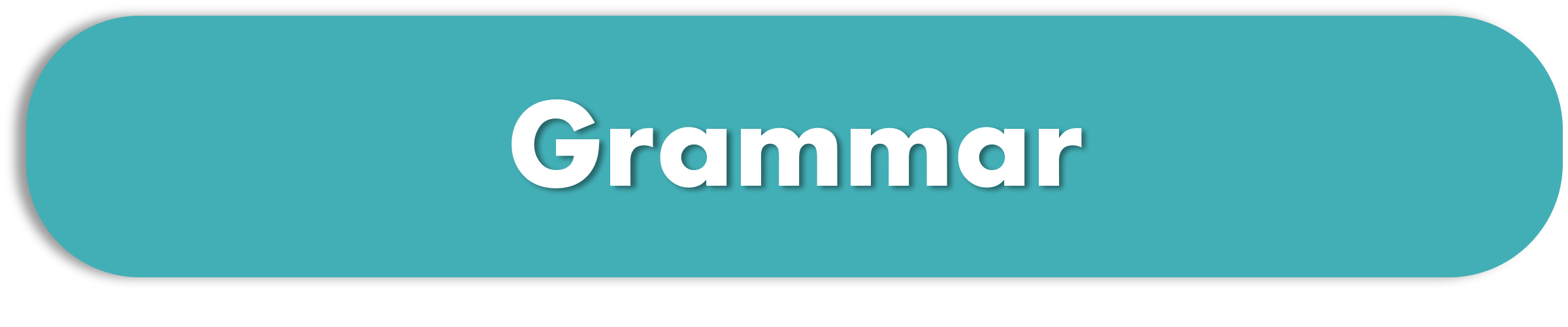 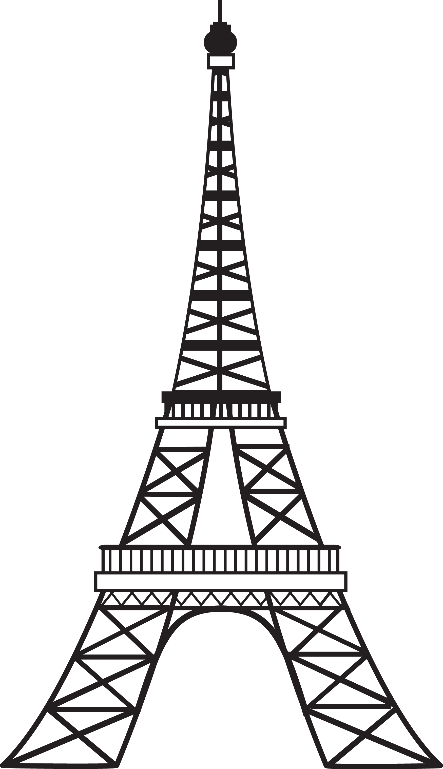 Express possibility

If they had extra money, they ______ (visit) France.
might visit
could visit
would visit
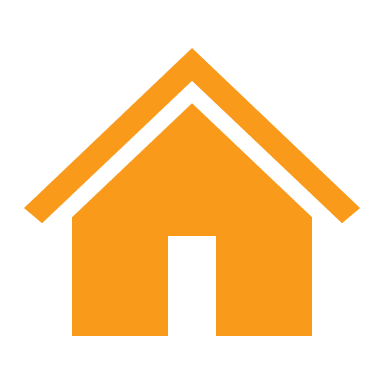 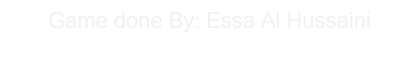 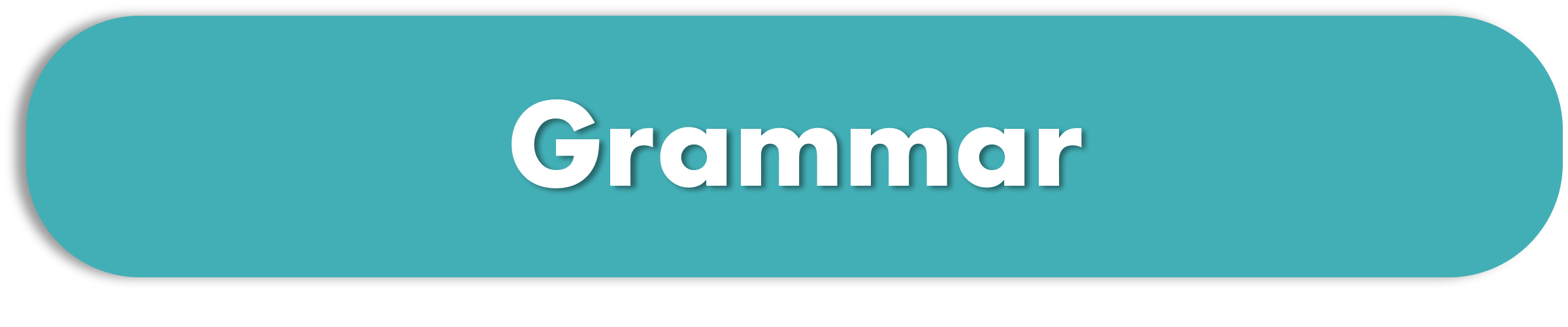 If I ____ (not have) a test tomorrow, I ____ (help) you
didn’t have  //  would help
wouldn't have // help
don’t have  //  would helped
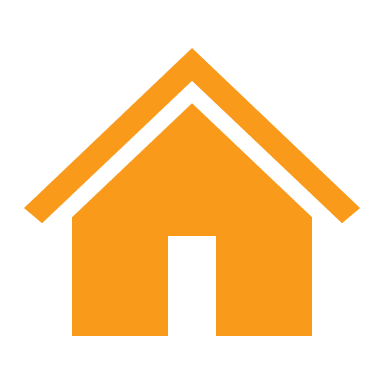 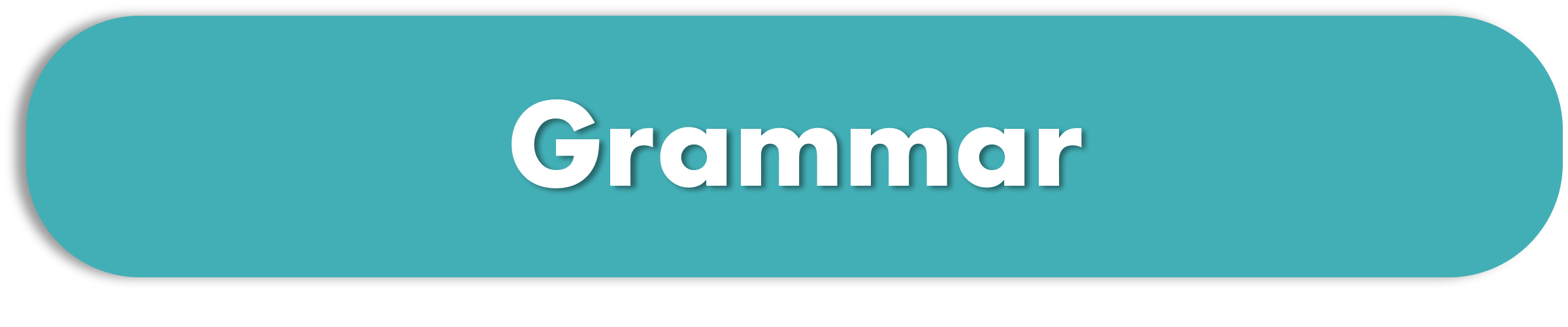 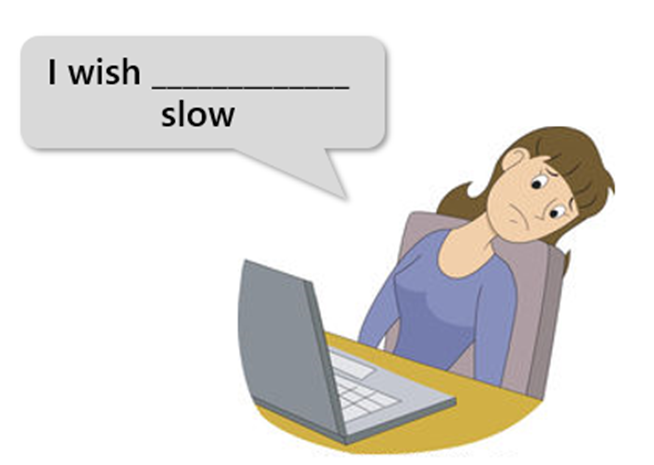 “My laptop is so slow.”Complete the wish 
I wish my laptop _____________.
was so slow
wasn’t so slow
isn’t so slow
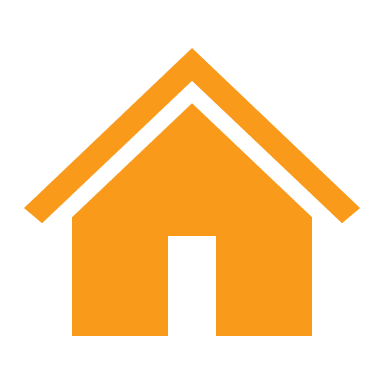 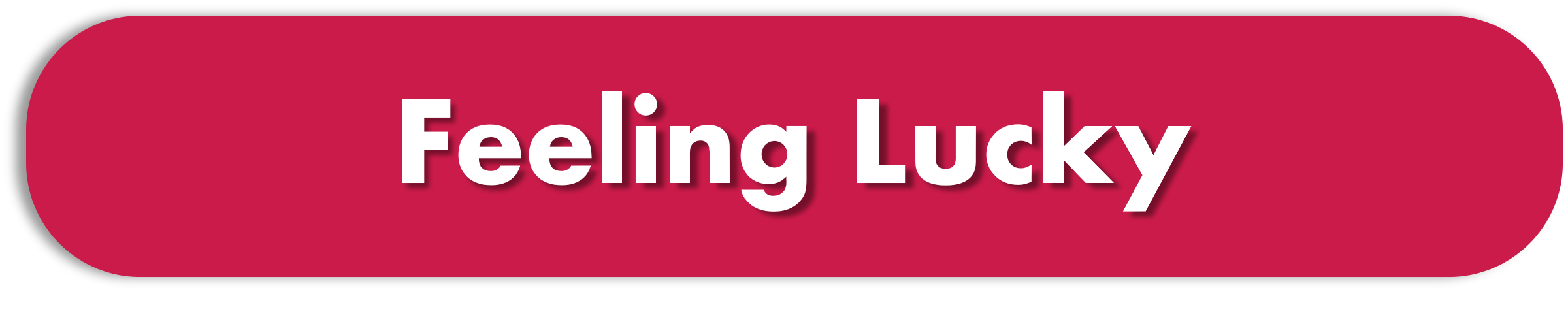 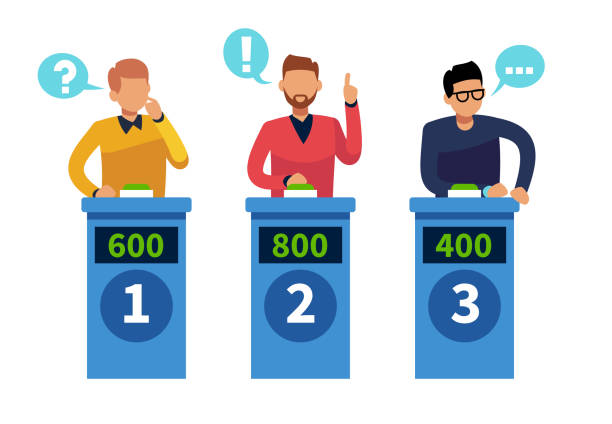 I’m only that ____ (person) who was on a quiz show.
family
guy
award
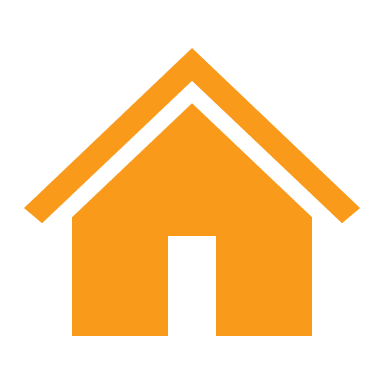 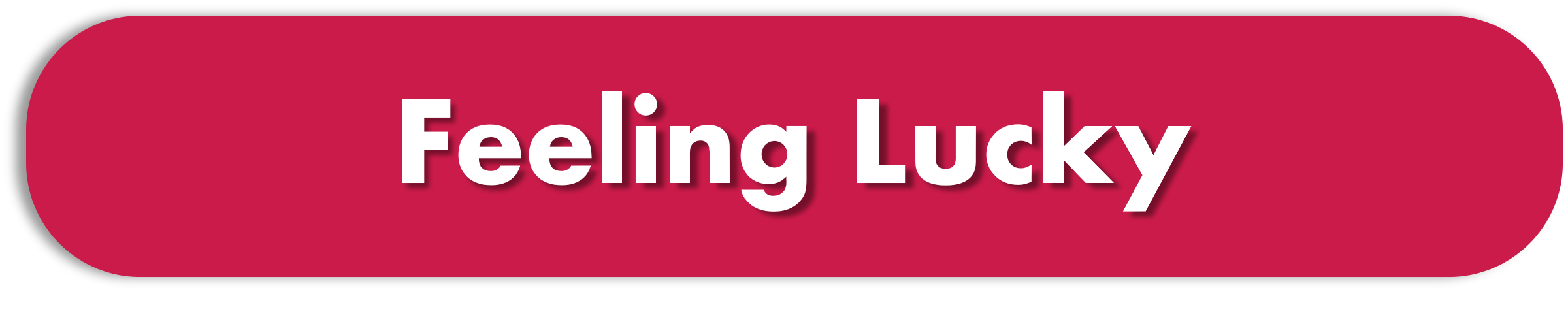 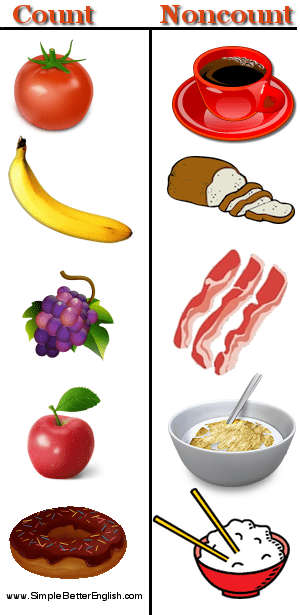 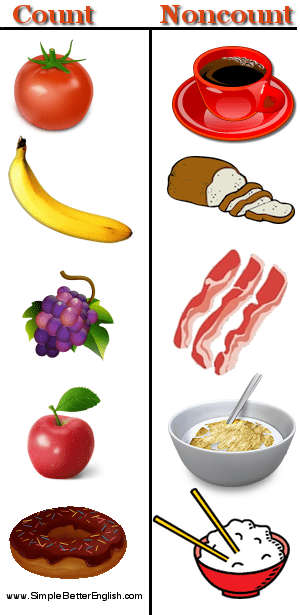 Nouns such as (money,  news,  rice,  tea) are ______ . 
They don't have plural forms.
quantifiers
count nouns
noncount nouns
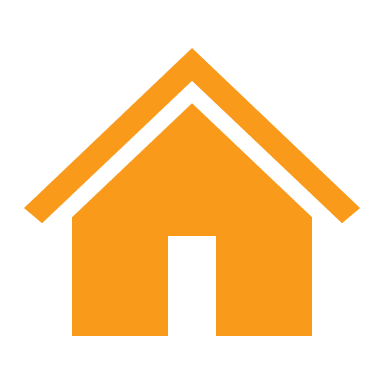 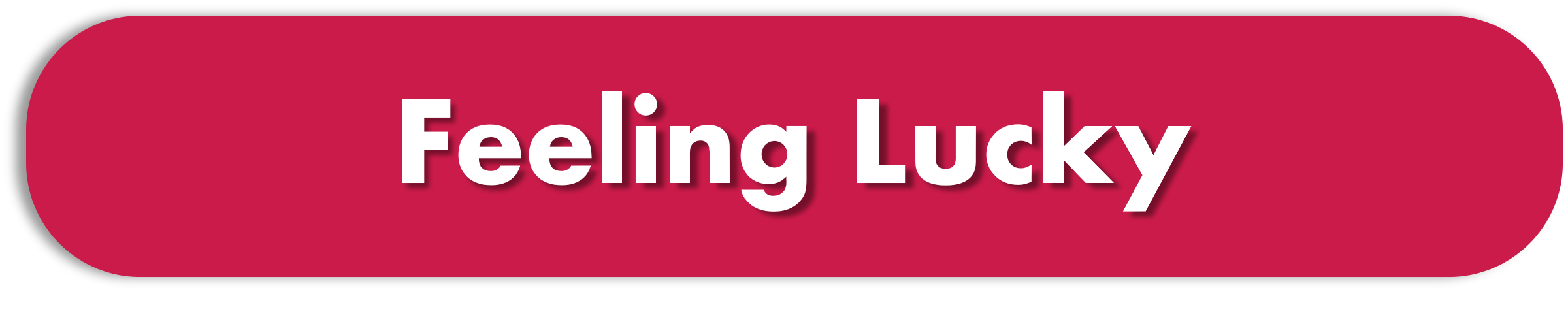 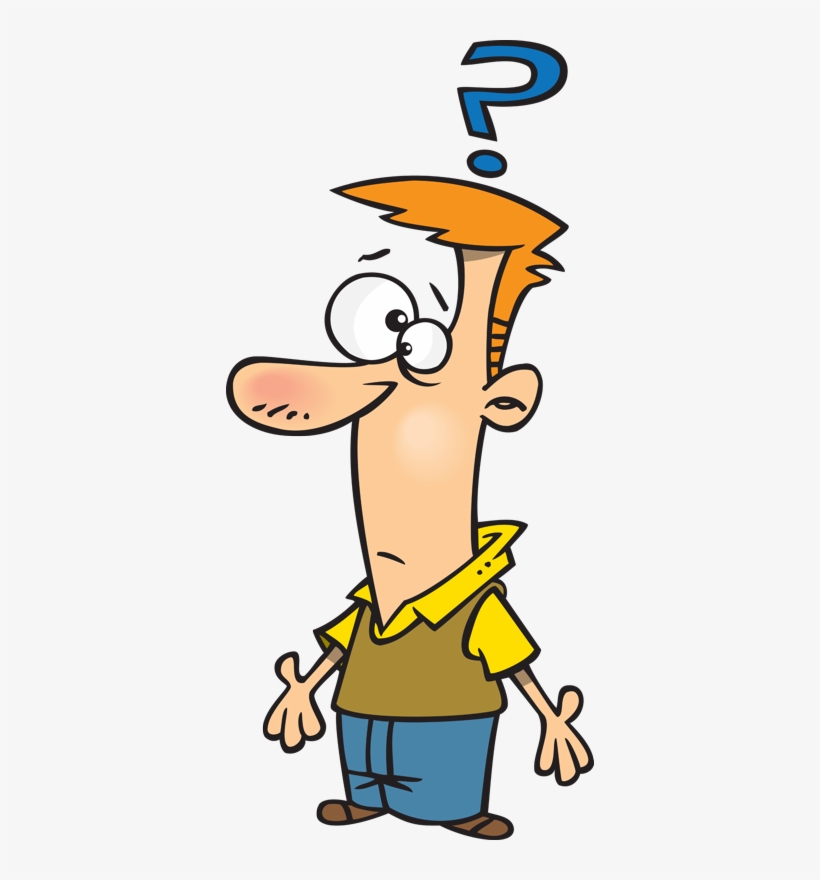 Identify the odd word
money
prize
tea
news
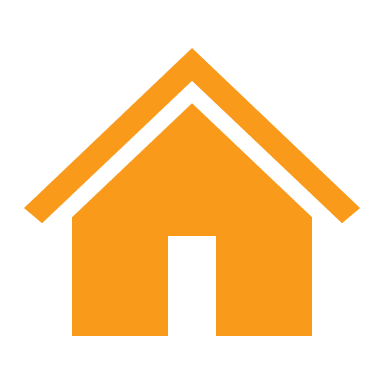 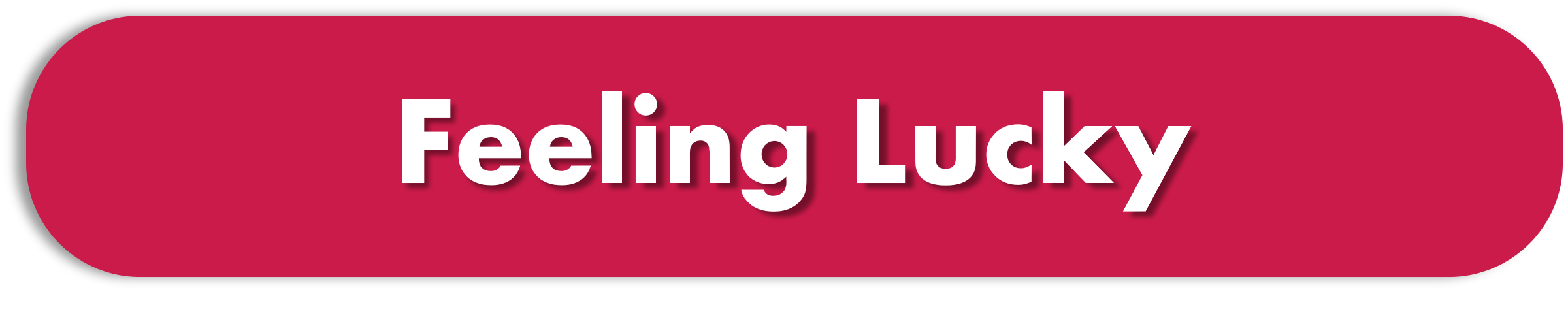 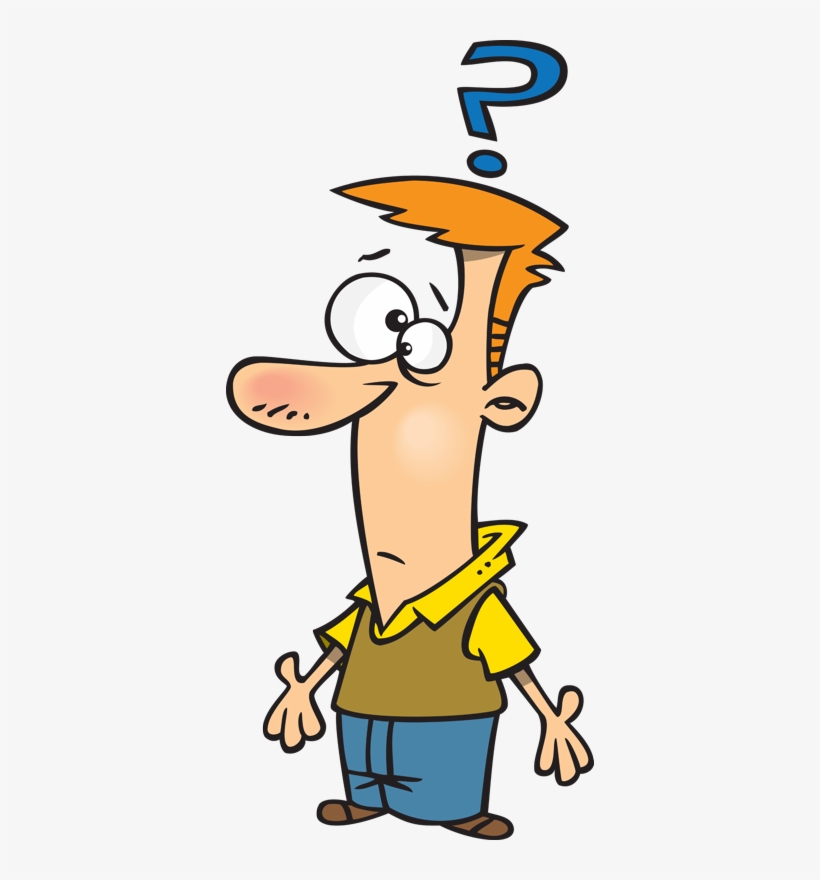 Identify the odd word
small
large
gold
medium
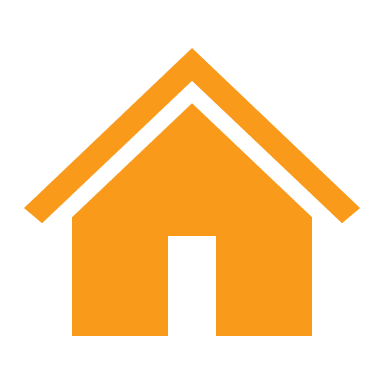 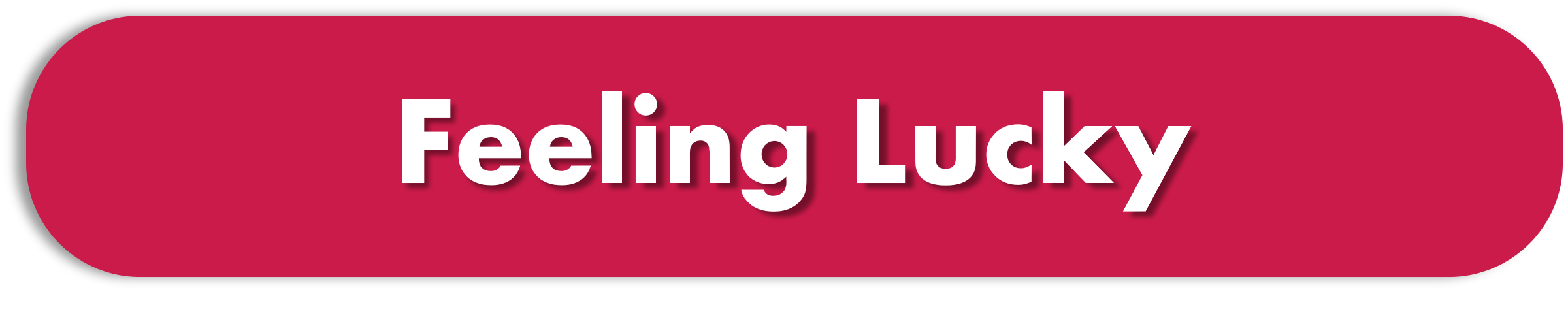 wool – cotton –
gold - silver
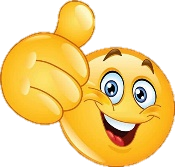 Oops!!
WRONG
item
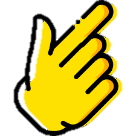 thobe –  dress - 
bracelet - shows
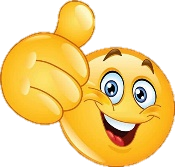 material
small – medium –
large - xlarge
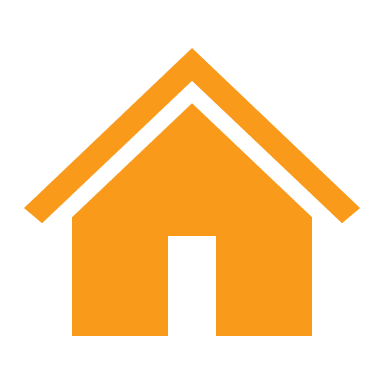 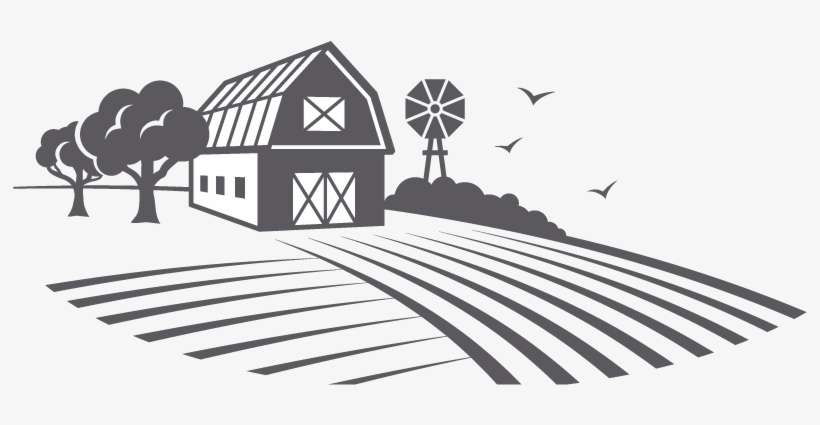 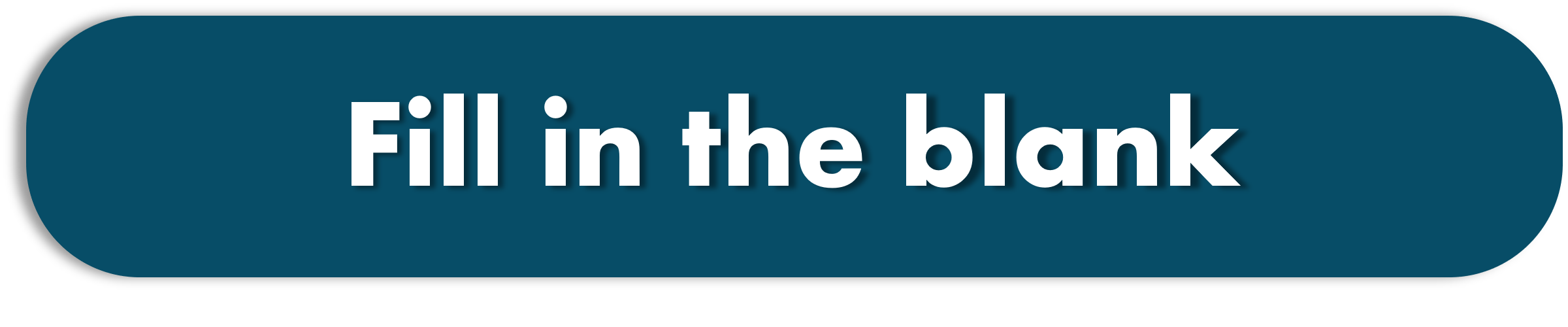 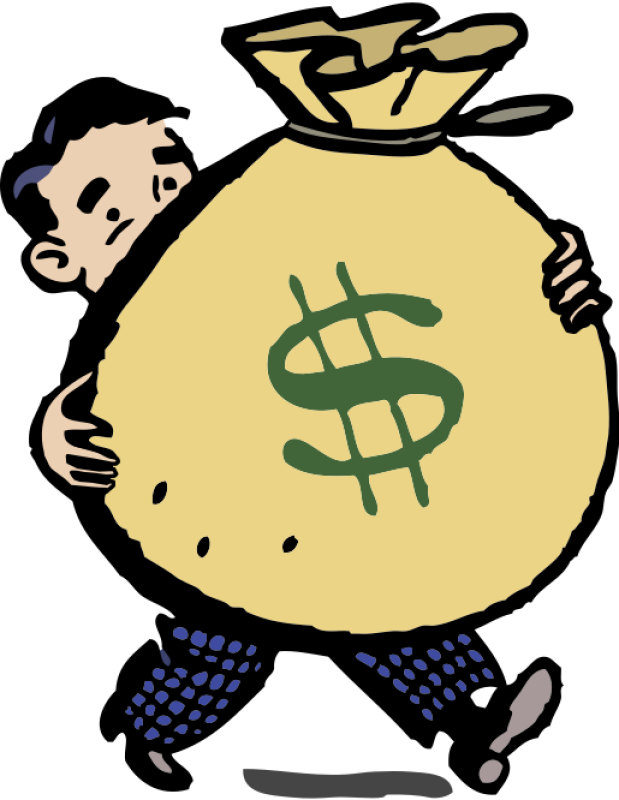 He ________ SAR million and the family farm when his father died.
bought
sent
inherited
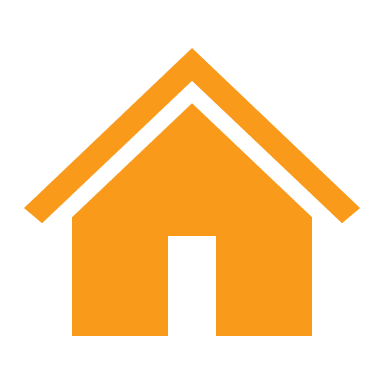 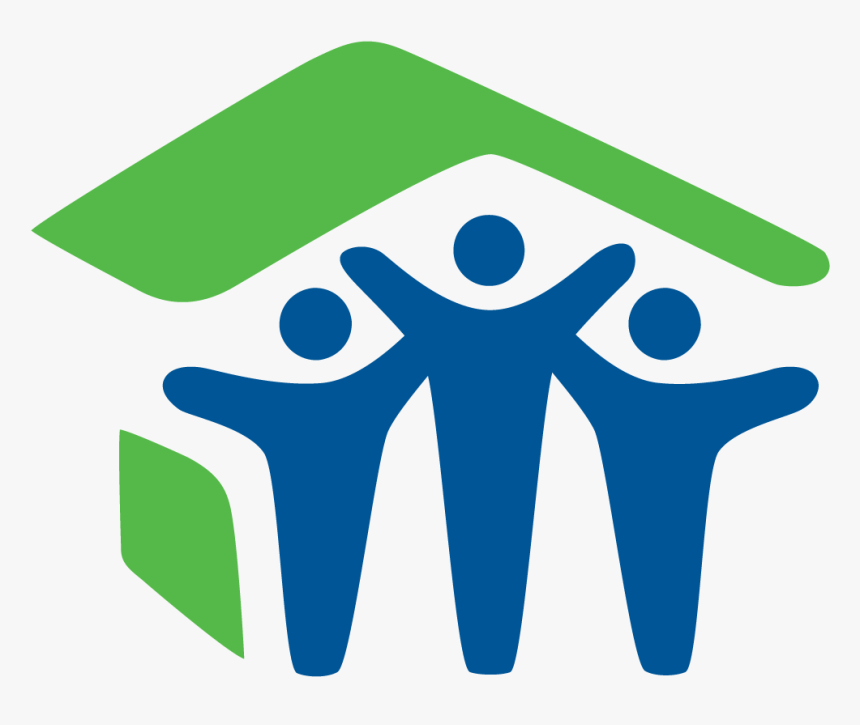 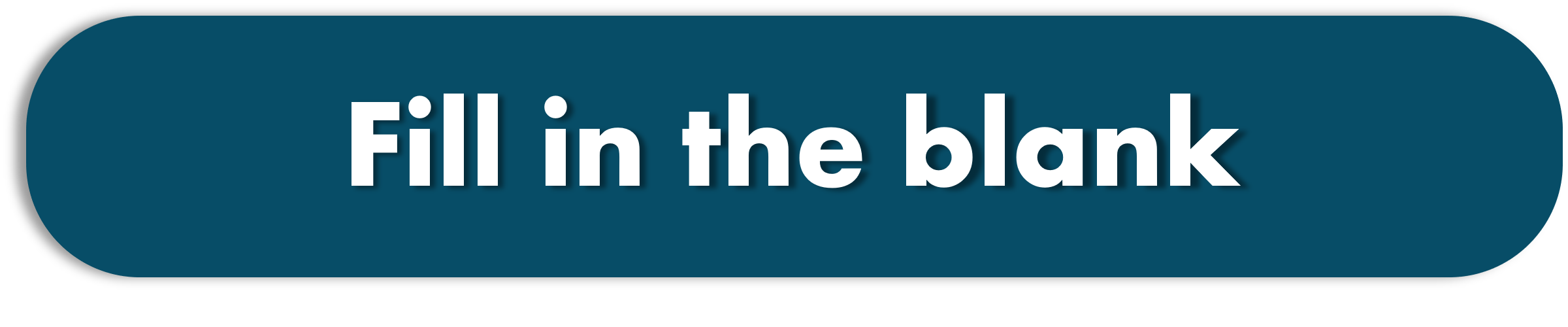 People with a lot of money should donate to children's _______.
charities
technology
cash
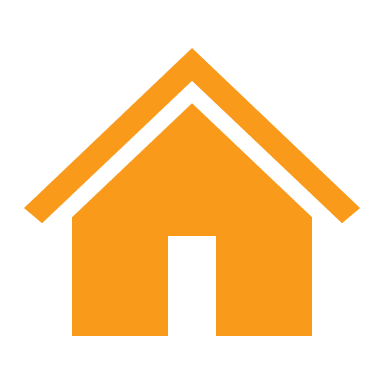 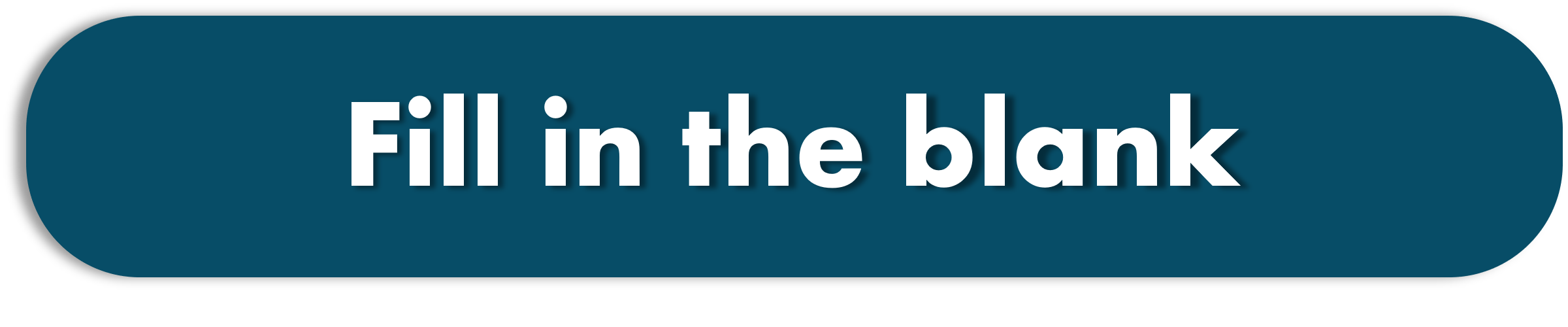 Winning _______ as a prize could bring the winner problems.
leader
money
price
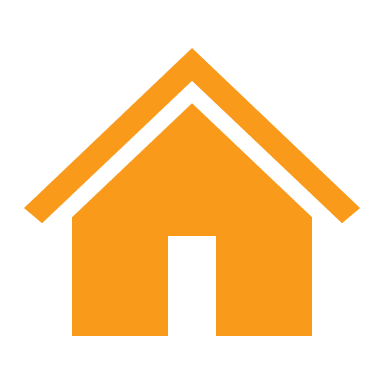 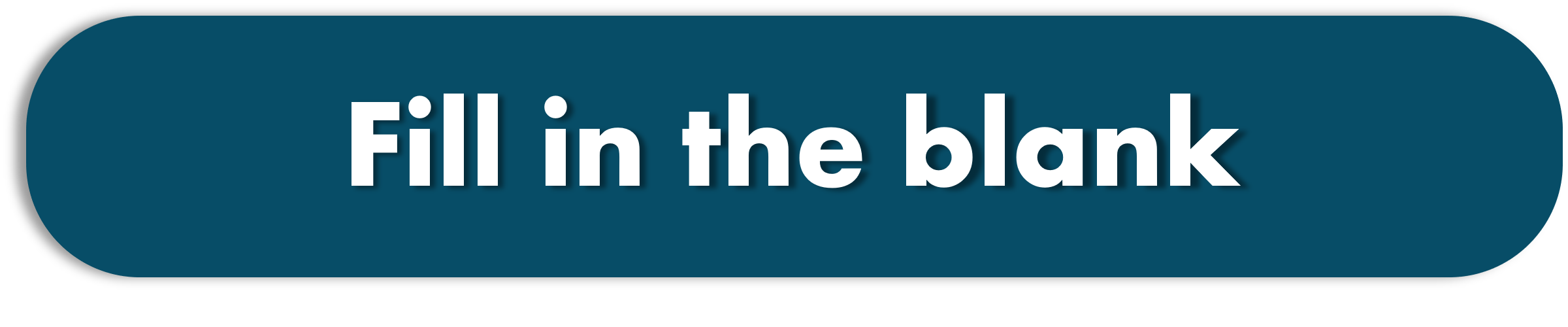 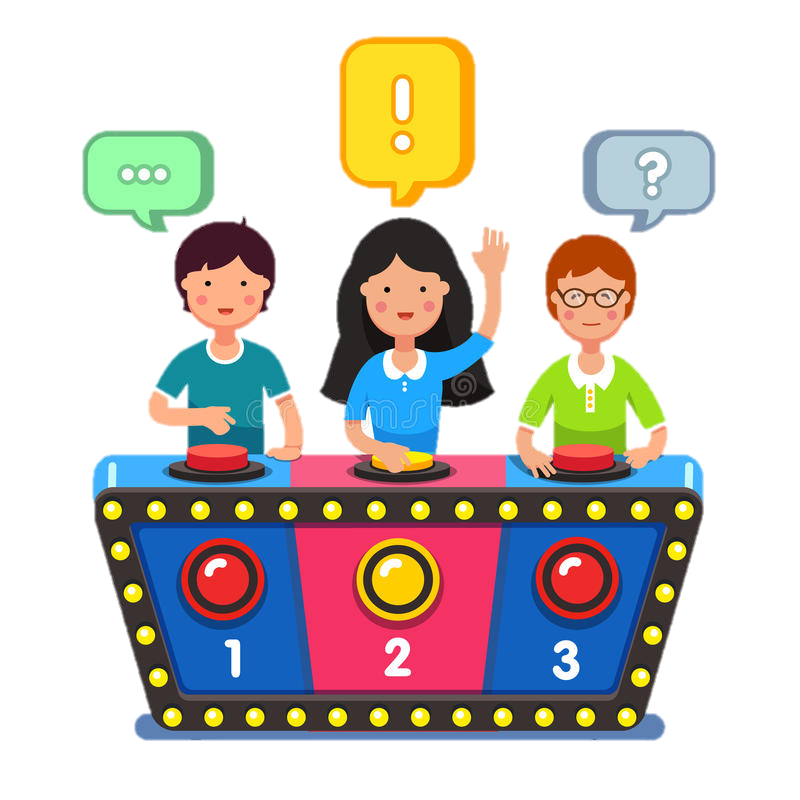 She won the big ________in a TV game show.
certificate
bankruptcy
prize
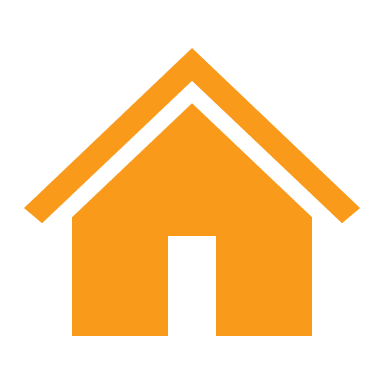 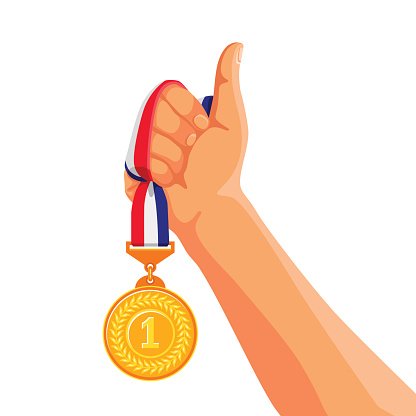 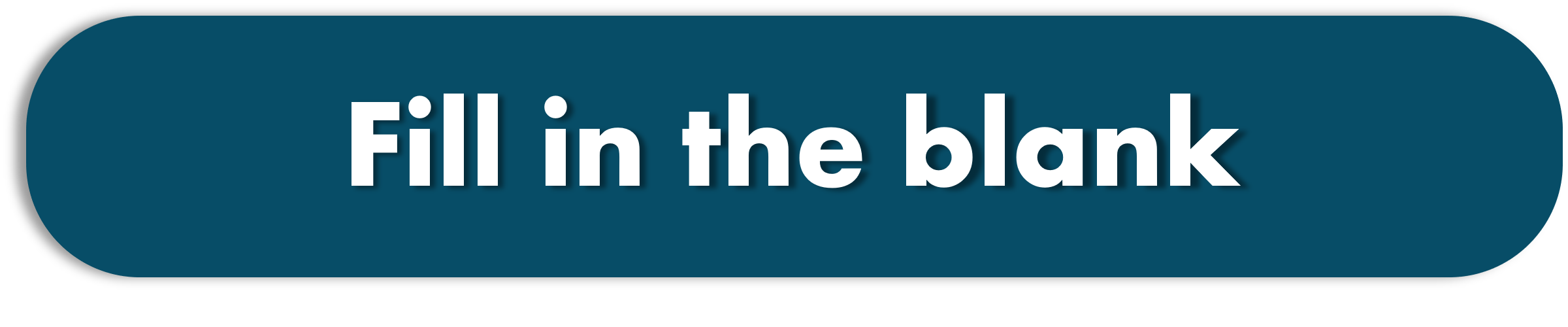 I _______ (gain) a gold medal in swimming.
wish
fail
win
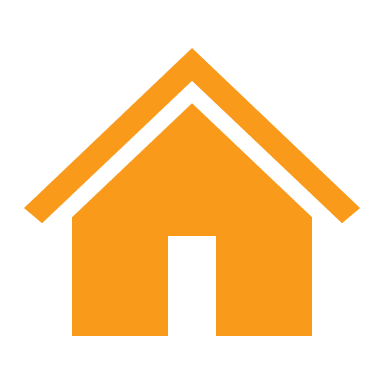 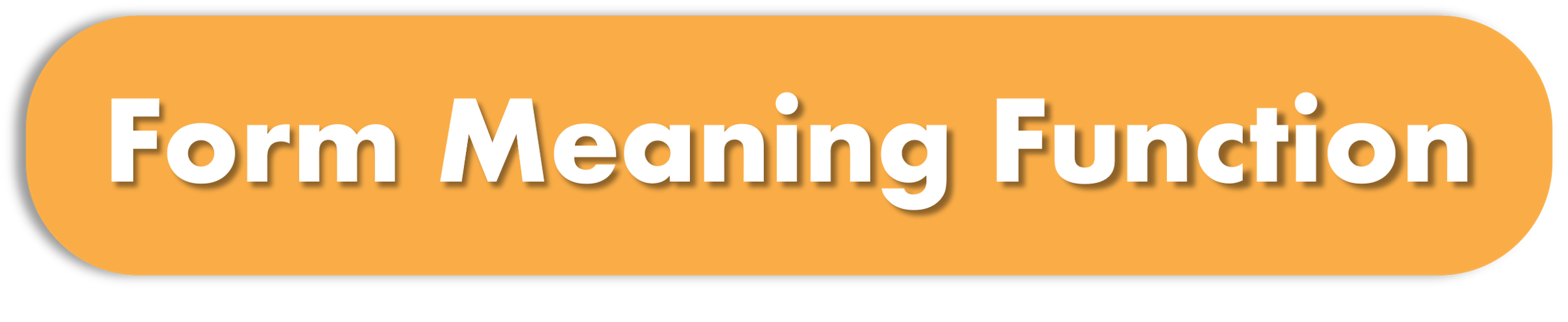 I think we need ______ rice.
a
any
some
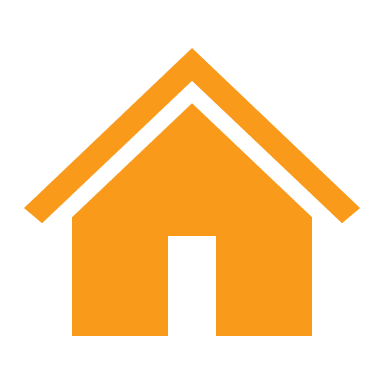 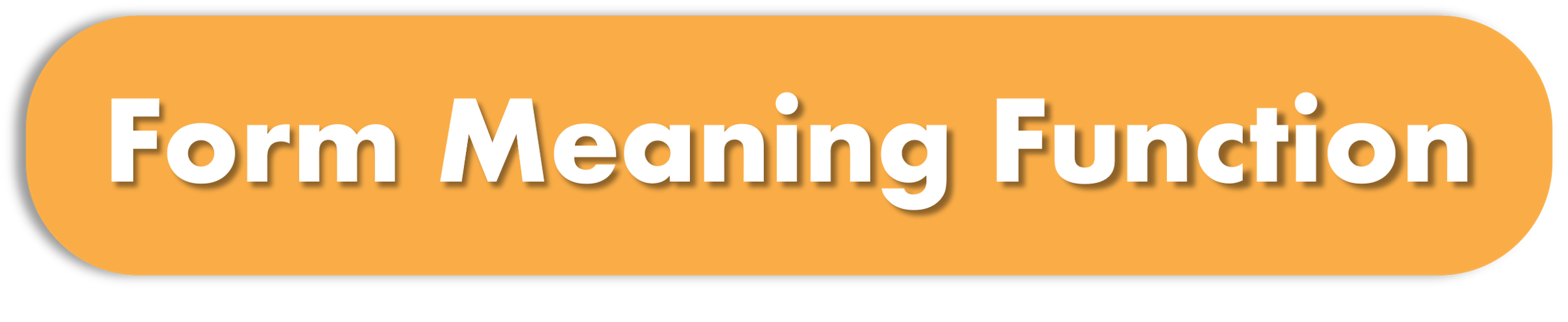 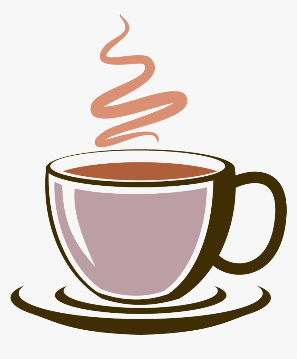 Do you have _____coffee left?
I need some please.
any
some
an
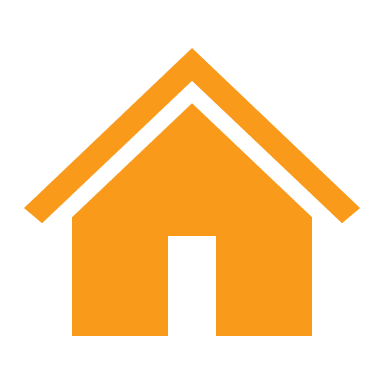 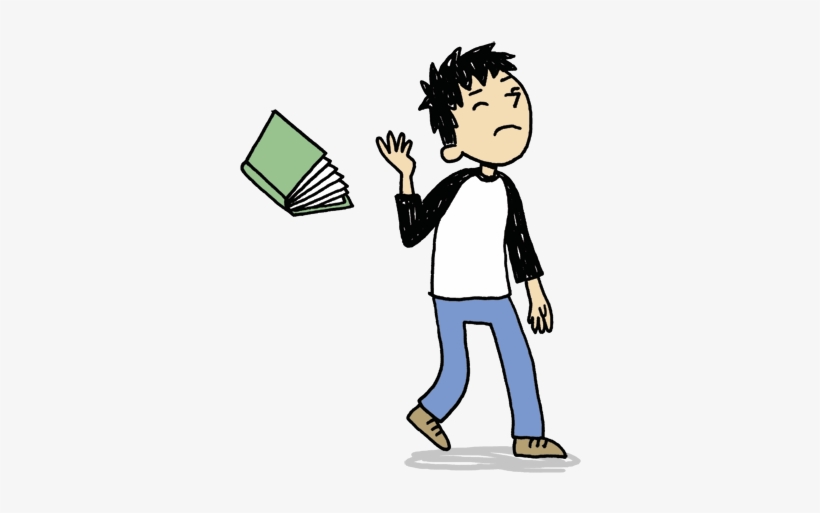 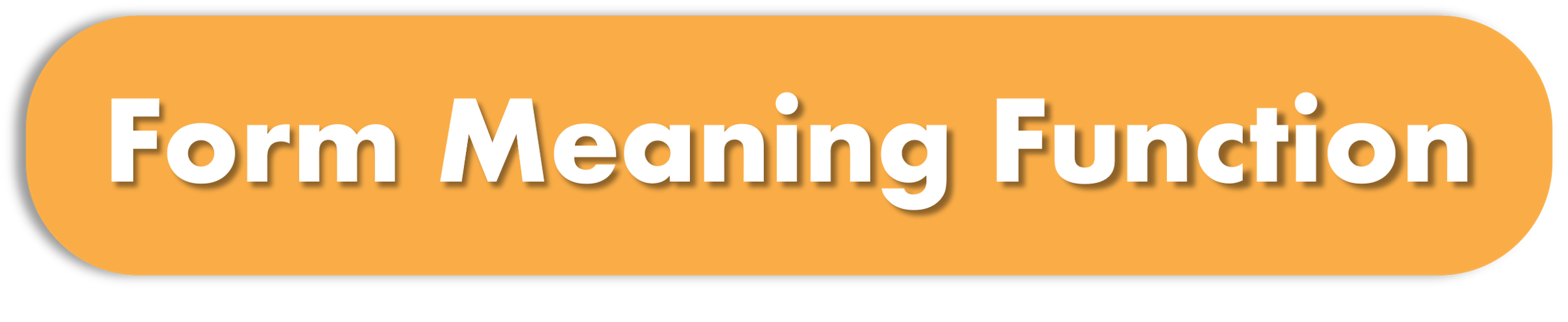 Nasser gave me some books and magazines but I didn't read ______ book.
no
any
some
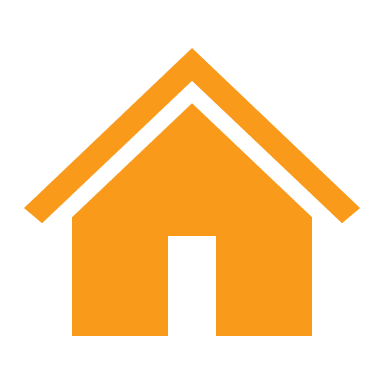 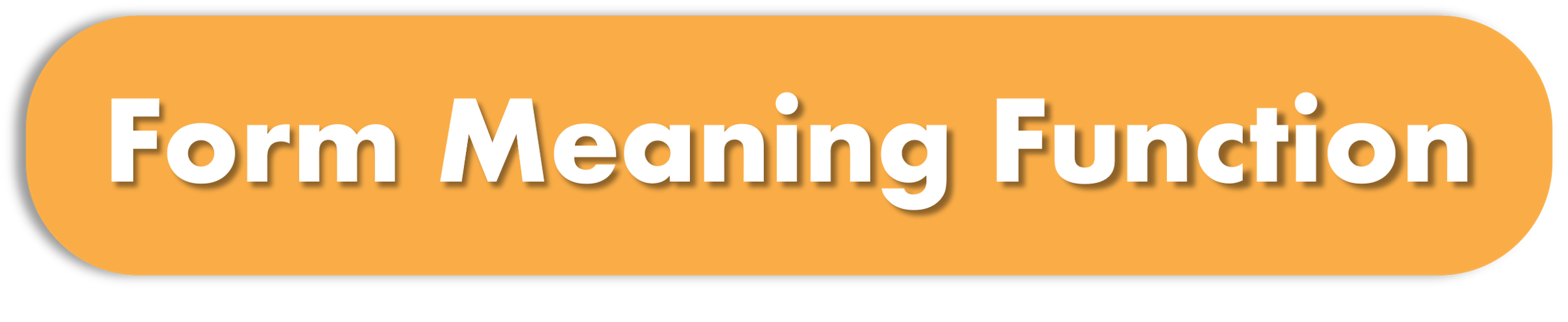 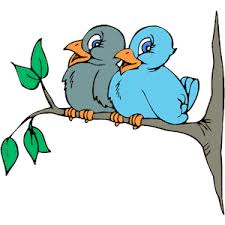 Hey Khaled,   _________ birds in the tree?
there is
there are
are there
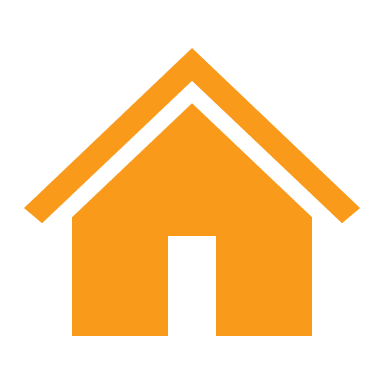 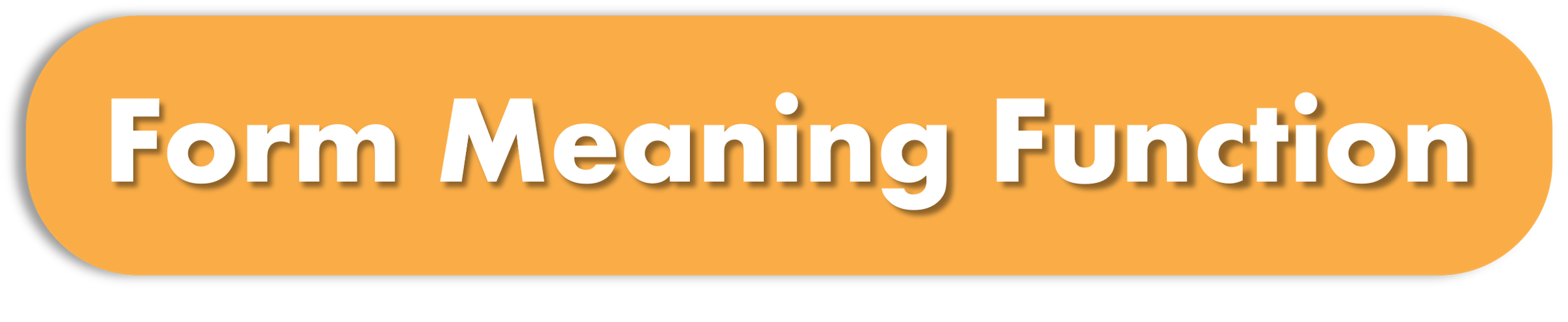 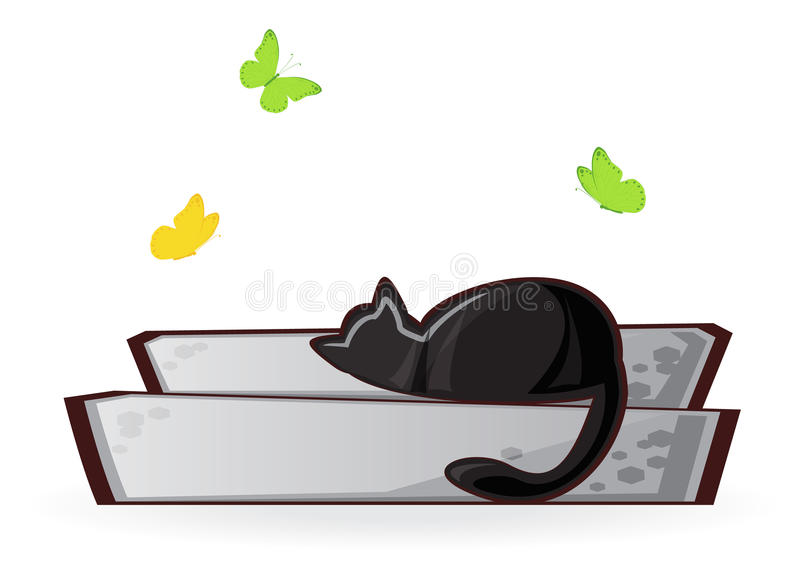 I guess,  ______ a cat on the porch.
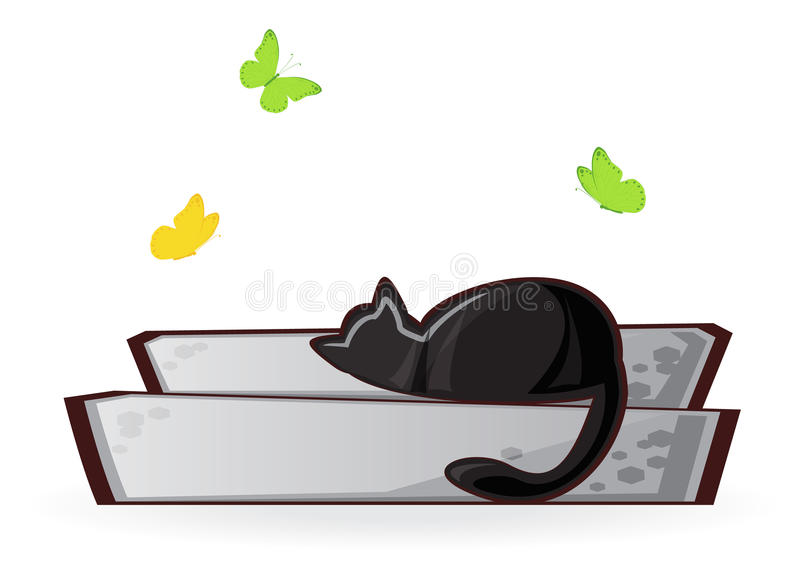 there are
there is
there some
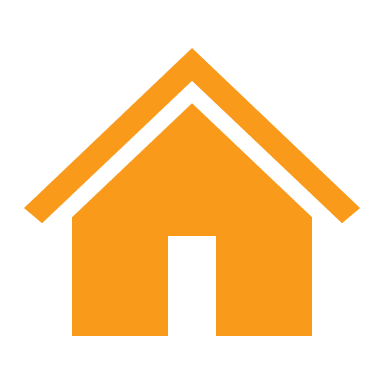